PRESENTACIÓN EJECUTIVA EN POWERPOINT
Escribe el nombre de tu empresa
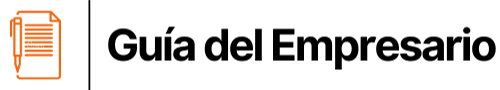 [Speaker Notes: Encuentra más plantillas en: www.guiadelempresario.com]
SOBRE NOSOTROS
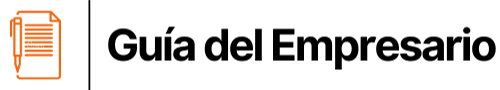 “Slogan de tu empresa”
Describe los puntos más detacables de lo que hace tu empresa
Lorem ipsum dolor sit amet, consectetur adipiscing elit.
Lorem ipsum dolor sit amet, consectetur adipiscing elit.
Describe  un poco sobre tu compañía 
Lorem ipsum dolor sit amet, consectetur adipiscing elit. Mauris eros ante, auctor vitae tortor a, rutrum consectetur justo. In vel vulputate mauris
[Speaker Notes: Encuentra más plantillas en: www.guiadelempresario.com]
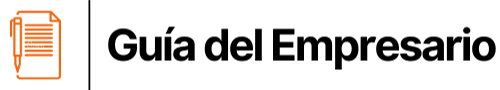 NUESTRO EQUIPO
Describe brevemente quienes conforman tu equipo
Lorem ipsum dolor sit amet, consectetur adipiscing elit. Mauris eros ante, auctor vitae tortor a, rutrum consectetur justo. In vel vulputate mauris
NUESTROS OBJETIVOS
Describe como tu equipo trabaja para alcanzar tus objetivos
Lorem ipsum dolor sit amet, consectetur adipiscing elit. Mauris eros ante, auctor vitae tortor a, rutrum consectetur justo. In vel vulputate mauris
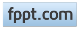 [Speaker Notes: Encuentra más plantillas en: www.guiadelempresario.com]
NUESTRO PROCEDIMIENTO
Describe como hacen su servicio o producto
Lorem ipsum dolor sit amet, consectetur adipiscing elit. Mauris eros ante, auctor vitae tortor a, rutrum consectetur justo. In vel vulputate mauris .
Describe los puntos más detacables de lo que hace tu empresa
Lorem ipsum dolor sit amet, consectetur adipiscing elit.
Lorem ipsum dolor sit amet, consectetur adipiscing elit.
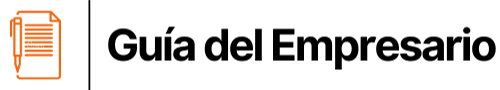 [Speaker Notes: Encuentra más plantillas en: www.guiadelempresario.com]
NUESTROS SERVICIOS
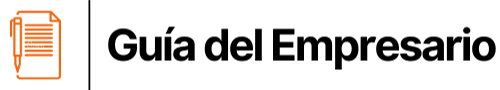 Describe los servicios que brinda tu compañía
Concept
Design
Marketing
Lorem ipsum dolor sit amet, consectetur adipiscing elit. Mauris eros ante, auctor vitae tortor a, rutrum consectetur justo. In vel vulputate mauris
Lorem ipsum dolor sit amet, consectetur adipiscing elit. Mauris eros ante, auctor vitae tortor a, rutrum consectetur justo. In vel vulputate mauris
Lorem ipsum dolor sit amet, consectetur adipiscing elit. Mauris eros ante, auctor vitae tortor a, rutrum consectetur justo. In vel vulputate mauris
[Speaker Notes: Encuentra más plantillas en: www.guiadelempresario.com]
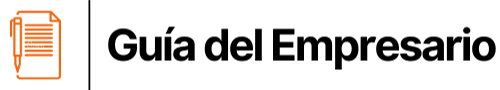 Lorem ipsum dolor sit amet, consectetur adipiscing elit. Mauris eros ante, auctor vitae tortor a, rutrum consectetur justo. In vel vulputate mauris .
NUESTRO EQUIPO
PRESENTA A LOS MIEMBROS DE TU EQUIPO
Claudia Jimenez
Roberto Betancourt
Adolfo Herrera
Juan Aguilar
Diseñador web
CEO
Manager
Copywriter
[Speaker Notes: Links:

https://www.pexels.com/photo/selective-focus-photograph-of-man-wearing-gray-suit-jacket-1138903/
https://www.pexels.com/photo/business-businessman-contemporary-corporate-532220/
https://www.pexels.com/photo/man-wearing-blue-blazer-936043/
https://www.pexels.com/photo/adult-blur-business-connection-1181327/]
EJEMPLO
Muestra un ejemplo de tu servicio y destaca la plusvalía que ofreces
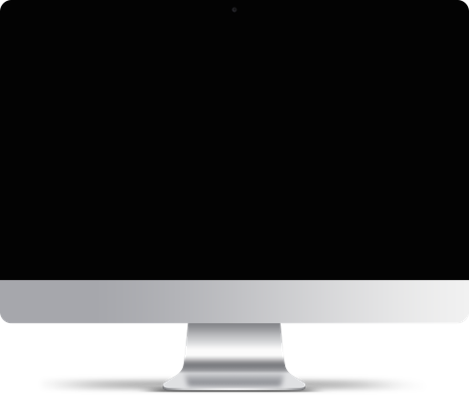 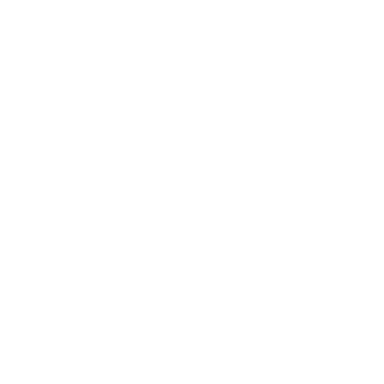 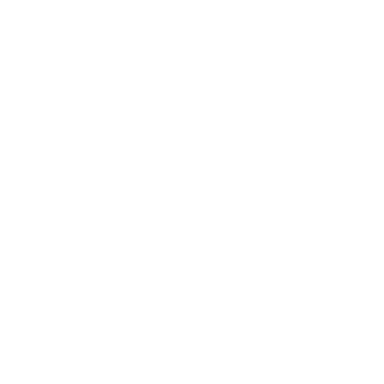 Diseño exclusivo
Fácil de programar
Lorem ipsum dolor sit amet,.
Lorem ipsum dolor sit amet,.
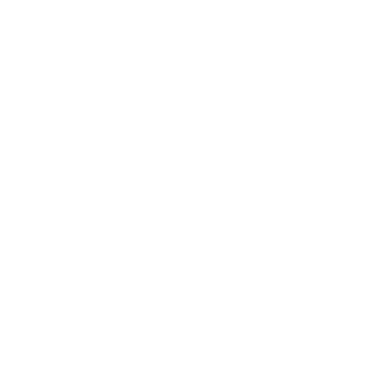 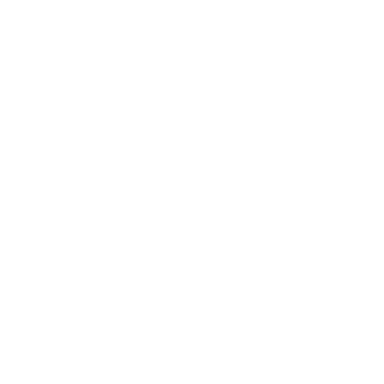 Premios
Visitas
Lorem ipsum dolor sit amet,.
Lorem ipsum dolor sit amet,.
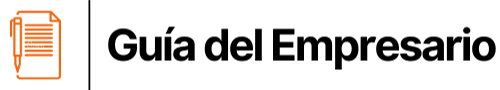 [Speaker Notes: Encuentra más plantillas en: www.guiadelempresario.com]
¿CÓMO SE VE EN LA VERSIÓN MÓVIL?
Muestra las diferentes maneras en que se puede visualizer el sitio web
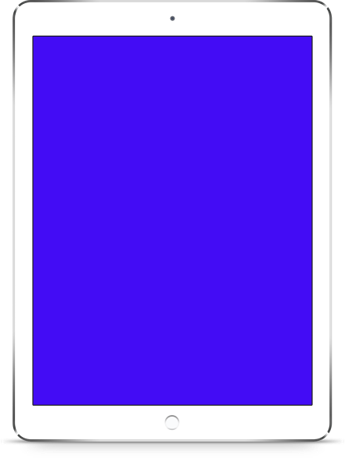 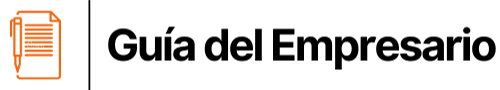 [Speaker Notes: Encuentra más plantillas en: www.guiadelempresario.com]
¡GRACIAS POR SU ATENCIÓN!
Describe como pueden contactarte
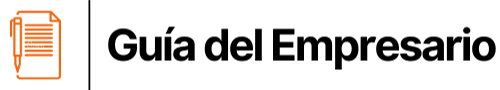 [Speaker Notes: Encuentra más plantillas en: www.guiadelempresario.com]